Collaborative Mobile Charging and Coverage in WSNs
Jie Wu

Computer and Information Sciences
Temple University
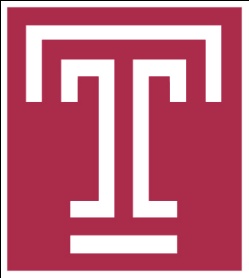 1
1. Introduction
Theory vs. Practice
… adoption in industry… do not be afraid of failure
  (Victor Bahl, Mobicom 2013 keynote)
… practical things are mostly low-ends in theory while high-ends  are usually not adopted in practice
   (Yunhao Liu, MASS 2013 keynote)
2
Wise Men
John F. Kennedy
… progress in technology depends on progress in theory… The vitality of a scientific community springs from its passion to answer science’s most fundamental questions.

Ronald Reagan
… although basic research does not begin with a particular practical goal …, it ends up being one of most practical things government does.
3
My Approach
How to select a research problem

 Simple definition
 Elegant solution
 Room for imagination
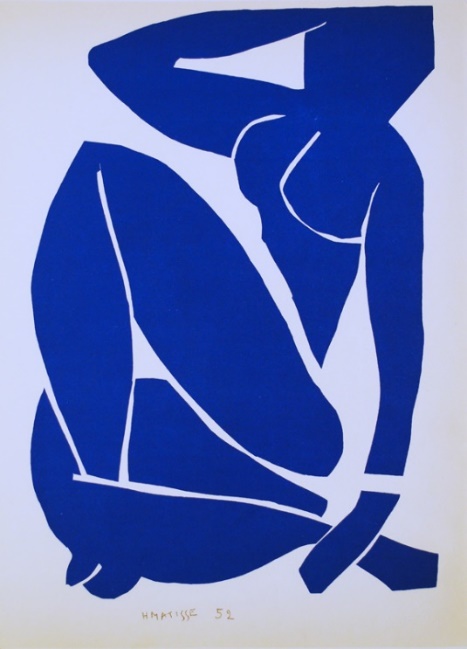 Blue Nude II    
4
Picasso & Matisse                                          Le Rêve  (the Dream)
Know how to make 
       appropriate abstractions – 
       ask the right questions

Many CS students use 
       excessive amounts of math 
       to explain simple things

  The Art of Living, Time, Sept. 23, 2012
       Senior people can be creative without worry
       the “utility” of their work
5
[Speaker Notes: K. Batcher , Cray award winner, attended ICPP every year, until the conf. was moved around. He refused to miss any class.
S. Sahni , CS chair at UF, drove to Boca Raton early morning (staring at 5 am) as he did not want to miss a class the day before.]
ENERGY: A Special Utility
Limited lifetime of battery-powered WSNs
Possible solutions
Energy conservation
Cannot compensate for energy depletion
Energy harvesting (or scavenging)
Unstable, unpredictable, uncontrollable …
Sensor reclamation
Costly, impractical (deep ocean, bridge surface …)
6
2. Mobile Chargers
The enabling technology
Wireless energy transfer (Kurs ’07)
Wireless Power Consortium
Mobile chargers (MC)
MC moves from one location to another for wireless charging
Extended from mobile sink in WSNs and  ferry in DTNs
Energy consumption
The movement of MC
The energy charging process
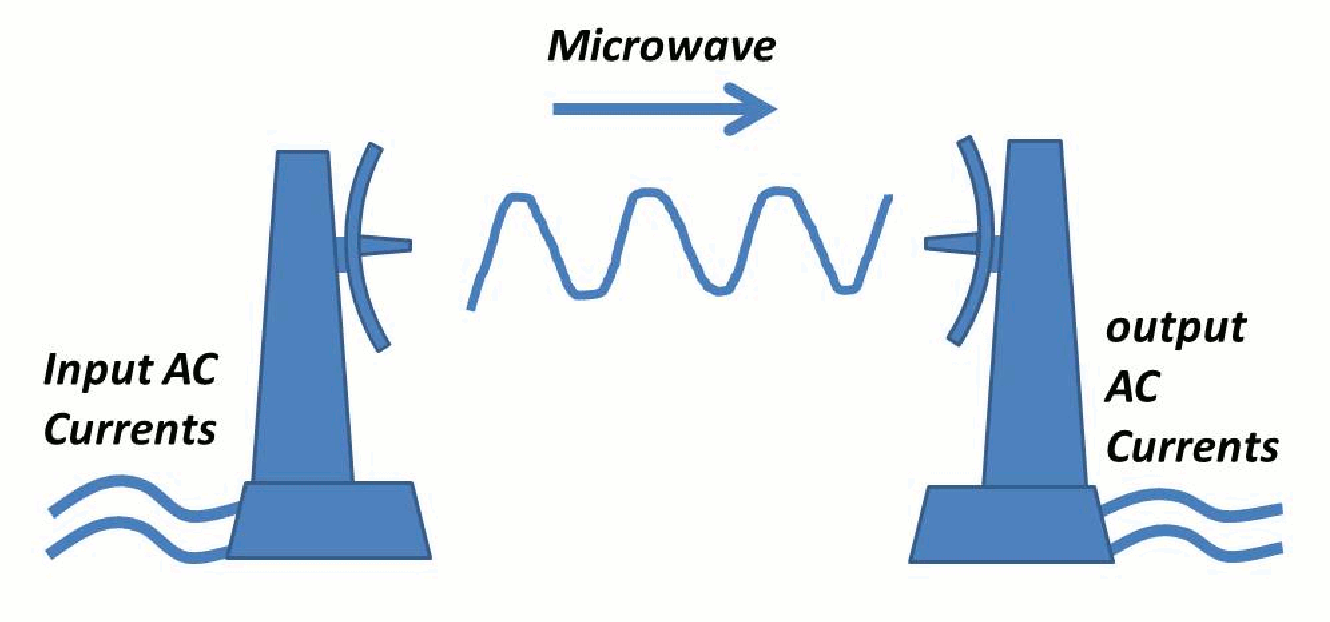 7
3. State of the Art
Traveling-Salesmen Problem (TSP)
A minimum cost tour of n cities: the salesman travels from an origin city, visits each city exactly one time, then returns to the origin
Covering Salesman Problem (CSP, Ohio State ’89)
The least cost tour of a subset of cities such that every city not on the tour is within some predetermined covering distance

Extended CSP
Connected dominating set (FAU ’99)
Qi-ferry (UDelaware ’13)
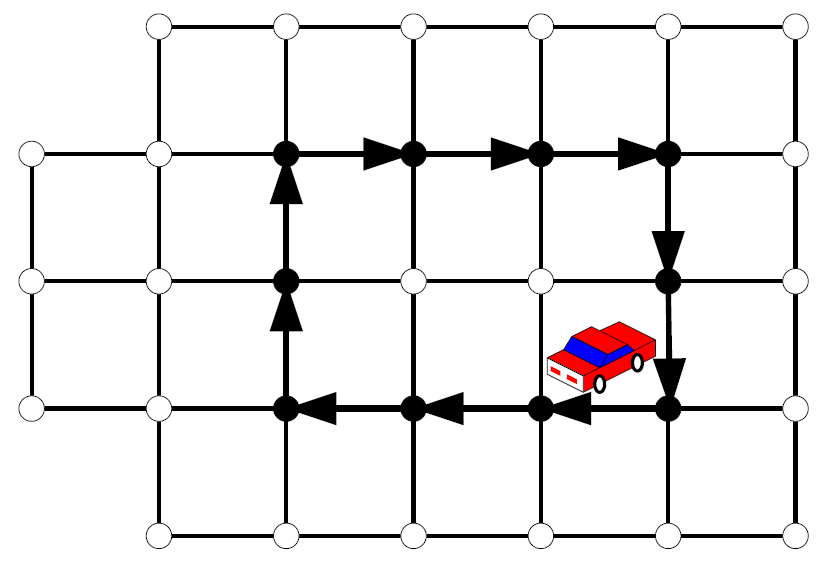 8
Charging Efficiency
Location of charging




Bundle and rotation (Kurs ’10)
Charging multiple devices that are clustered together
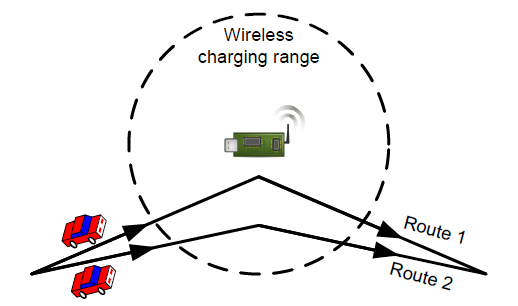 9
Mobile Sinks and Chargers
Local trees 
Data collections at all 
    roots
Periodic charging to all 
    sensors
Base station (BS)
Objectives
Long vocation at BS (VT ’11-13)
Energy efficiency with deadline (Stony Brook ’13)
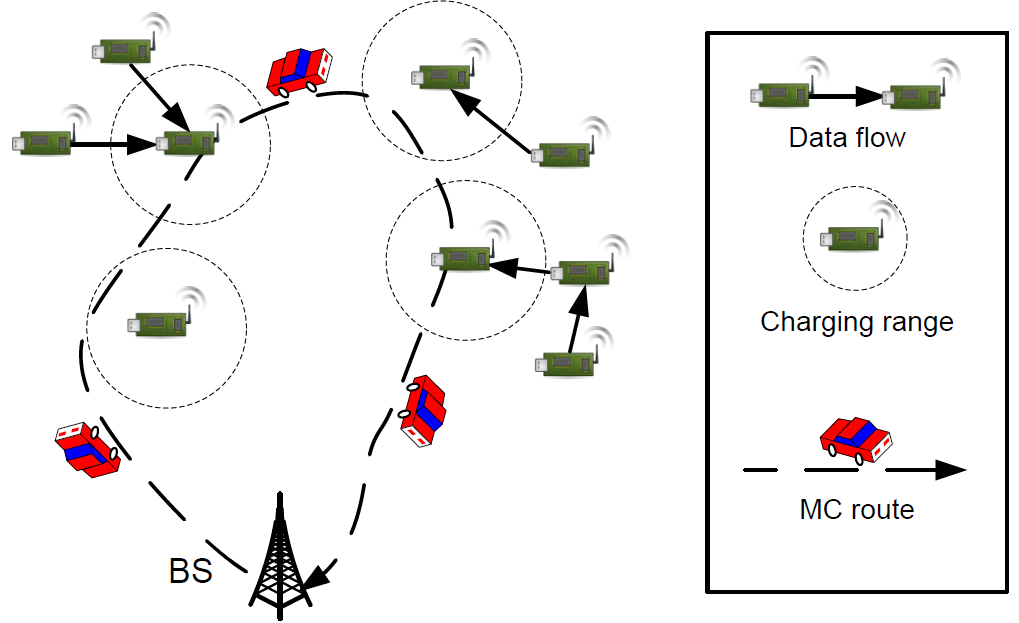 10
4. Challenges
Most existing methods
An MC is fast enough to charge all sensors in a cycle
An MC has sufficient energy to replenish an entire WSN (and return to BS)
Collaborative approach using multiple MCs
Problem 1: MCs with unrestricted capacity but limitations on speed
Problem 2: MCs with limited capacity and speed, and have to return to BS
11
5. Collaborative Coverage & Charging
Problem 1: Determine the minimum number of MCs (unrestricted capacity but  limitations on speed) to cover a line/ring of sensors with uniform/non-uniform recharge frequencies
A toy example 
A circle track with circumference 3.75 densely covered with sensors with frequency f=1 for recharge
A sensor with f=2 at 0 and 0.5
A sensor with f=4 at 0.25
   (MC’s max speed is 1)
What is the trajectory planning 
     of these MCs?
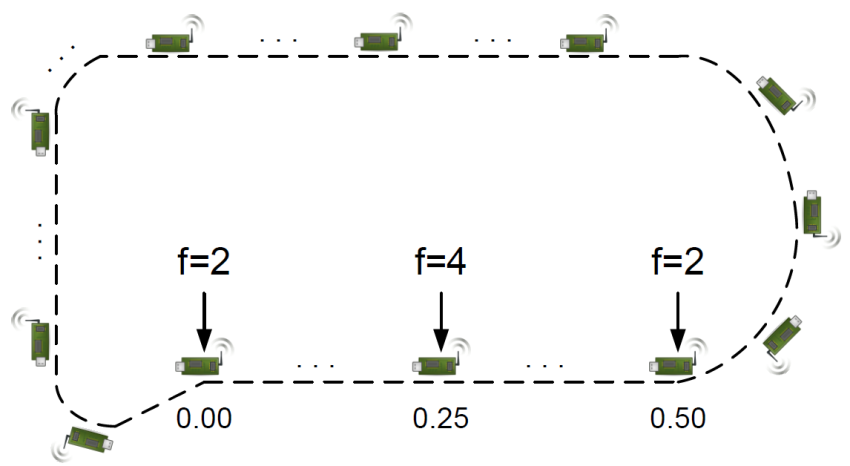 12
Possible Solutions
Assigning cars for sensors with f>1 (a) fixed and (b) moving 




Combining odd and even car circulations (c)
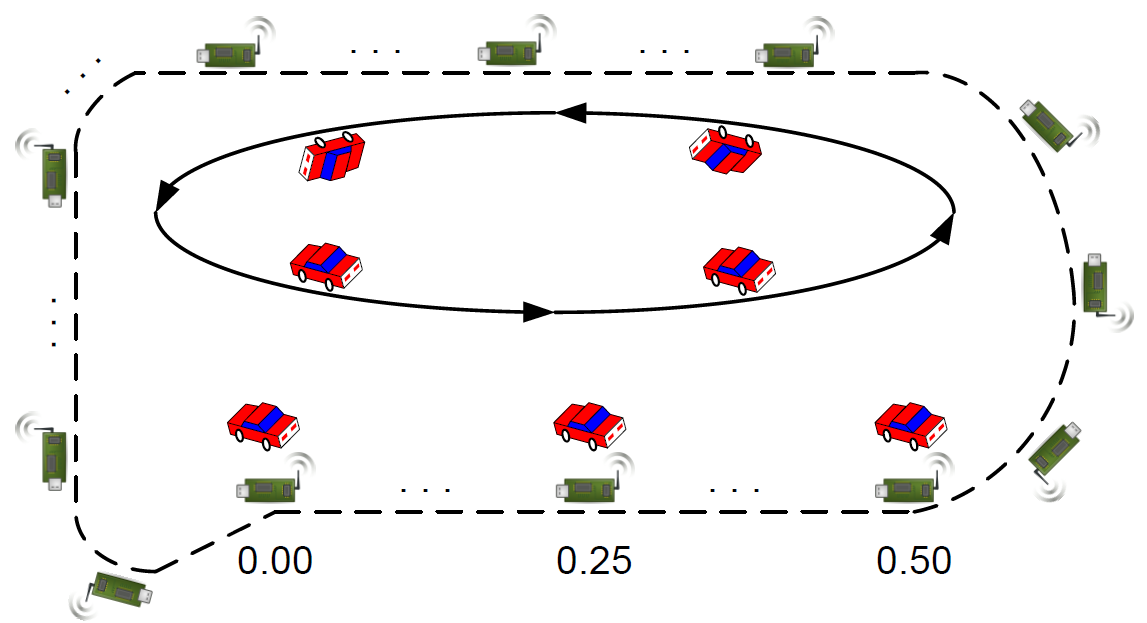 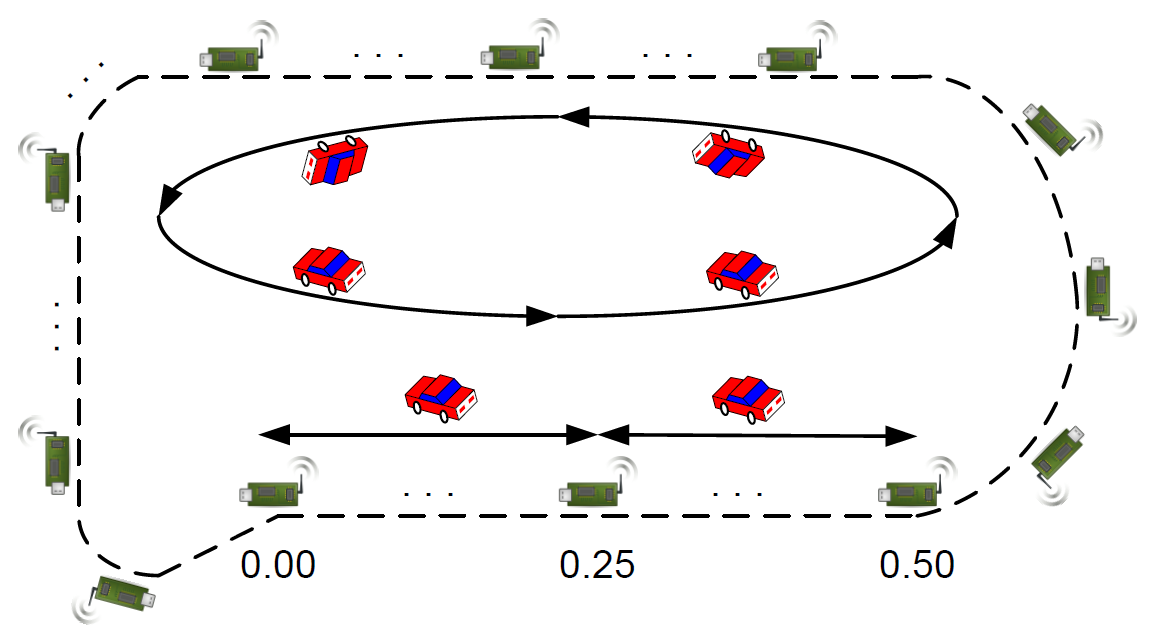 (a)
(b)
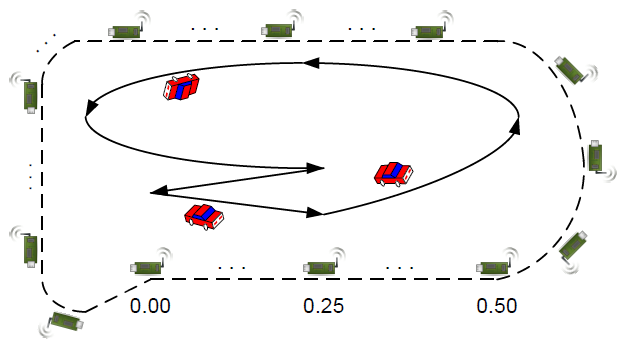 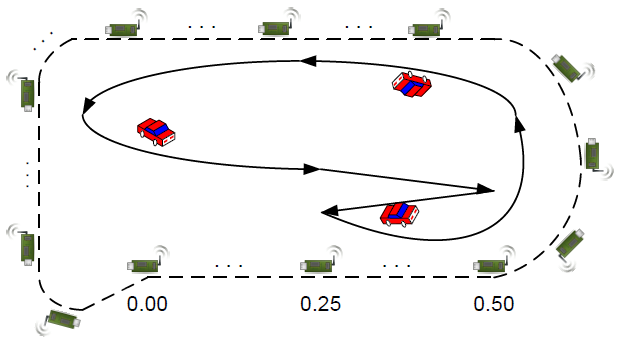 (c)
13
Optimal Solution (uniform frequency)
M1: There are C1 MCs moving continuously around the circle
M2: There are C2 MCs moving inside the fixed interval of length ½ so that all sensors are covered
Combined method:  It is either M1 or M2,  so C = min {C1, C2}
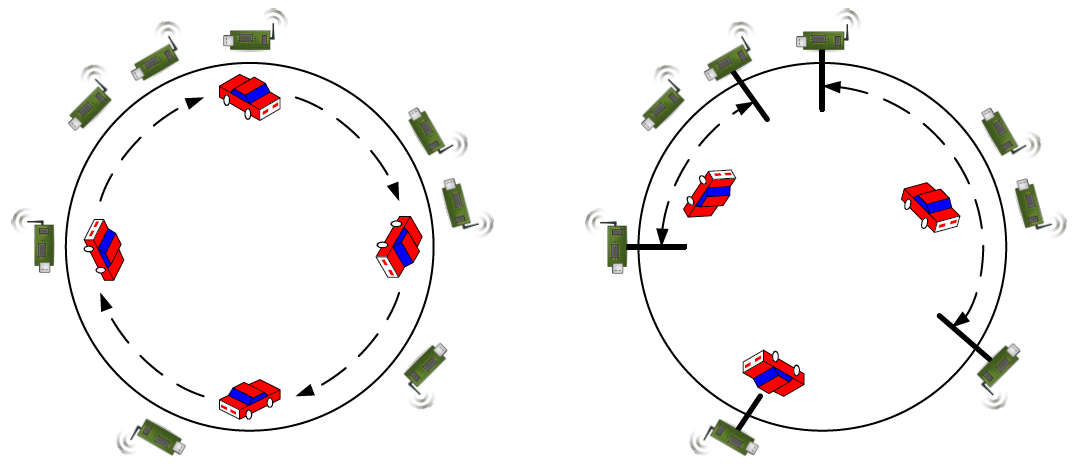 14
Properties
Theorem 1: The combined method is optimal in terms of the minimum number of MCs used
Scheduling
Find an appropriate breakpoint to convert a circle to a line; M2 in the optimal solution is then followed
A linear solution is used to determine the breakpoint
15
Linear Solution
Directed Interval Graph
Each directed link points from the start to the end of an interval (i.e., the first sensor beyond distance 0.5)

The number of intervals in two  
     solutions differ by one

Each sensor has one outgoing and
     multiple incoming links

The process stops when a path 
     with fewer or more intervals is 
     found or all sensors (with their outgoing links) are examined
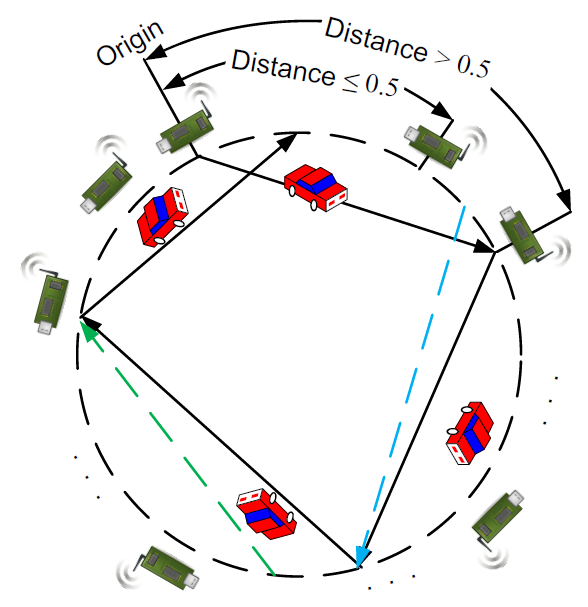 16
Solution to the Toy Example
5 cars only, including a stop at 0.25 for 15 seconds






Challenges: time-space scheduling, plus speed selection
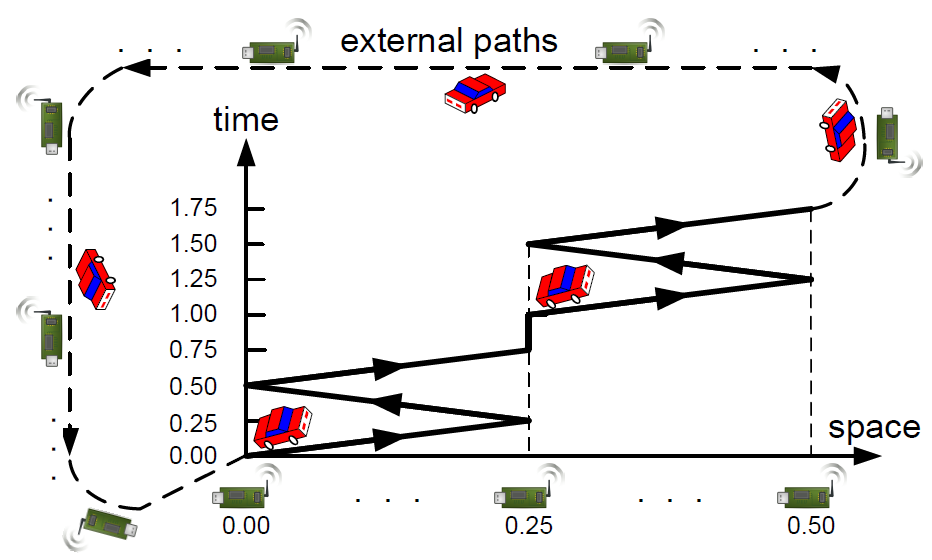 17
Greedy Solution (non-uniform frequency)
Coverage of sensors with non-uniform frequencies
 
	 serve(x1,...,xn; f1,...,fn): 
        	When n ≠ 0, generate an MC that goes back and forth as 
   		far as possible at full speed (covering x1, …, xi-1);
    		serve(xi,...,xn; fi,...,fn)

Theorem 2: The greedy solution is within a factor of 2 of the optimal solution
18
The Ant Problem: An Inspiration
Ant Problem,  Comm. of ACM, March 2013

Ant Alice and her friends always march at 1 cm/sec in whichever direction they are facing, and reverse directions when they collide
Alice stays in the middle of 25 ants on a 1 meter-long stick
How long must we wait before we are sure Alice has fallen off the stick? 






Exchange “hats” when two ants collide
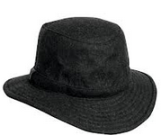 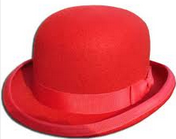 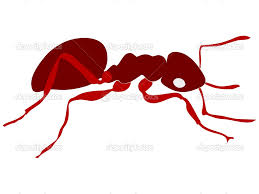 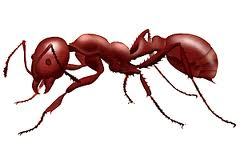 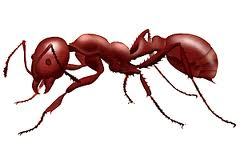 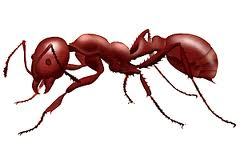 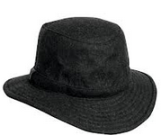 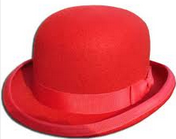 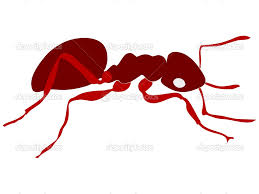 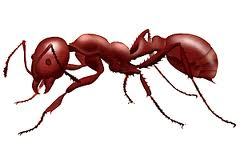 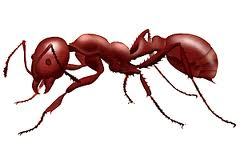 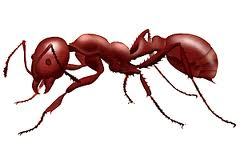 19
Proof of Theorem 2
Two cars never meet or pass each other
Partition the line into 2k-1  sub-regions based on different car coverage  (k is the optimal number of cars)
Each sub-region can be served by one car at full speed
One extra car is used when a circle is broken to a line
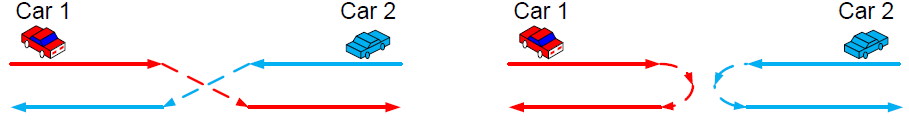 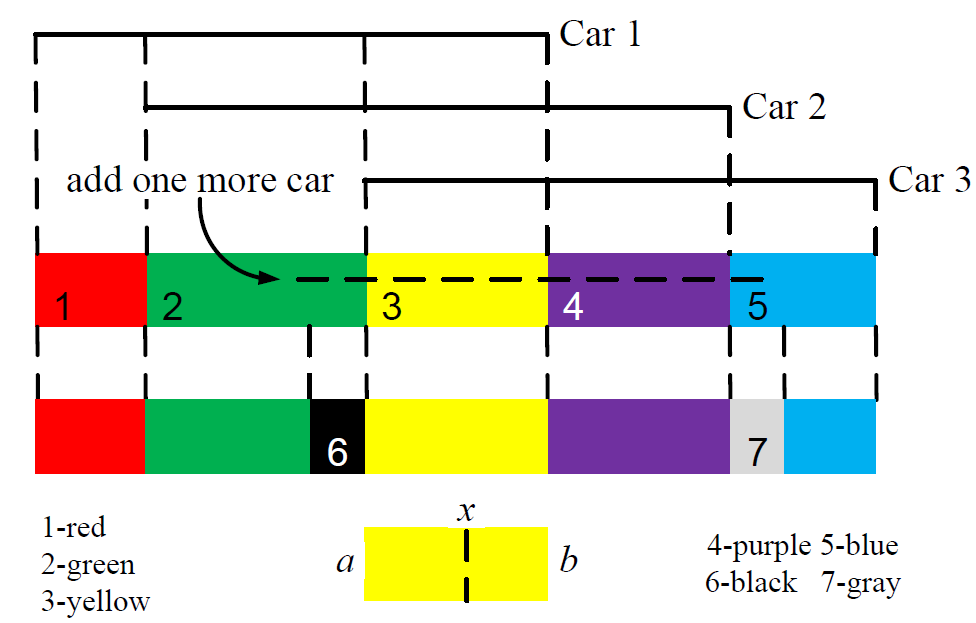 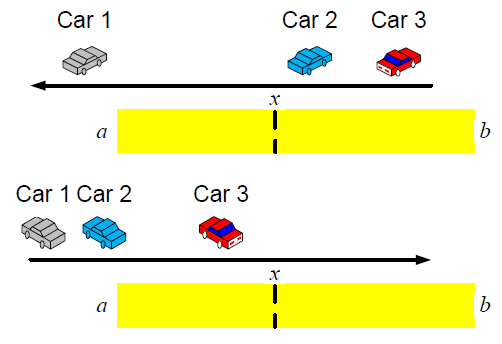 20
Imagination
Hilbert curve for k-D
Mapping from 2-D to 1-D for preserving locality fairly well



Charging time: converting to distance
Limited capacity: using cooperative charging
BS to MC
MC to MC
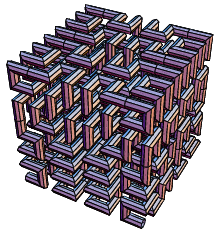 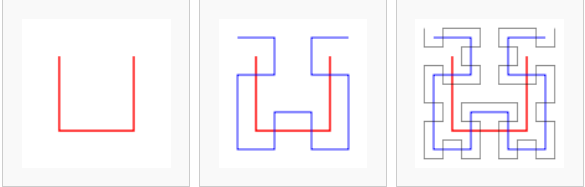 21
Bananas and a Hungry Camel
A farmer grows 3,000 bananas to sell at market 1,000 miles away. He can get there only by means of a camel. This camel can carry a maximum of 1,000 bananas at a time, but needs to eat a banana to refuel for every mile that he walks

What is the maximum number 
of bananas that the farmer 
can get to market?
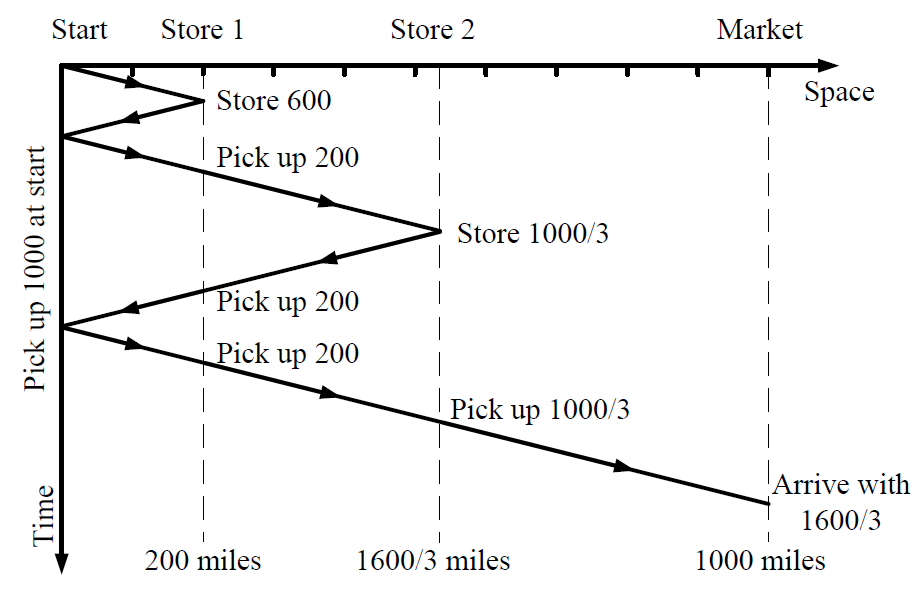 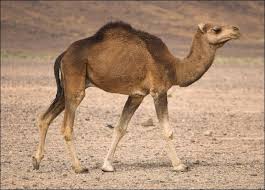 22
Charging a Line (with limited capacity)
Charge battery capacity: 80J; charger cost: 3J per unit traveling distance; sensor battery capacity: 2J








One MC cannot charge more than 10 sensors
Even a dedicated MC cannot charge the 14th sensor, since 
     14 * 3 + 2 + 14 * 3 = 86 > 80
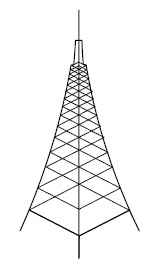 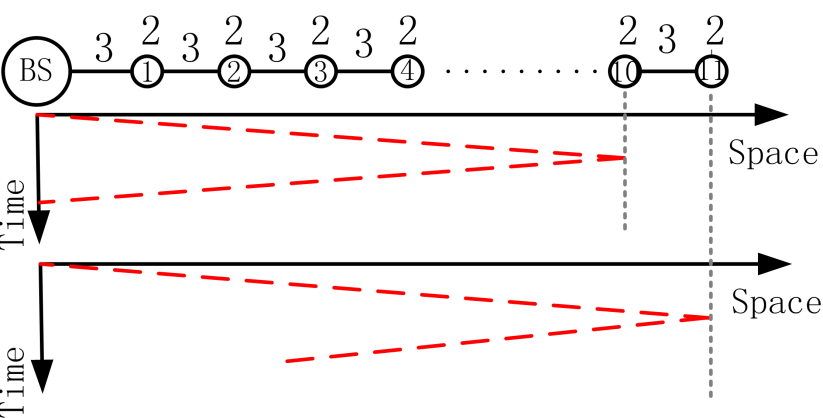 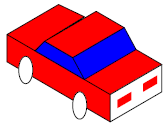 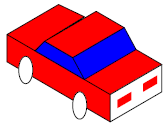 23
Problem Description
Problem 2 (IEEE MASS’12): Given k MCs with limited capacity, determine the furthest sensor they can recharge while still being able to go back to the BS 
WSN
N sensors, unit distance apart, along a line
Battery capacity for each sensor : b
Energy consumption rate for each sensor: r
MC
Battery capacity: B
Energy consumption rate due to travelling: c
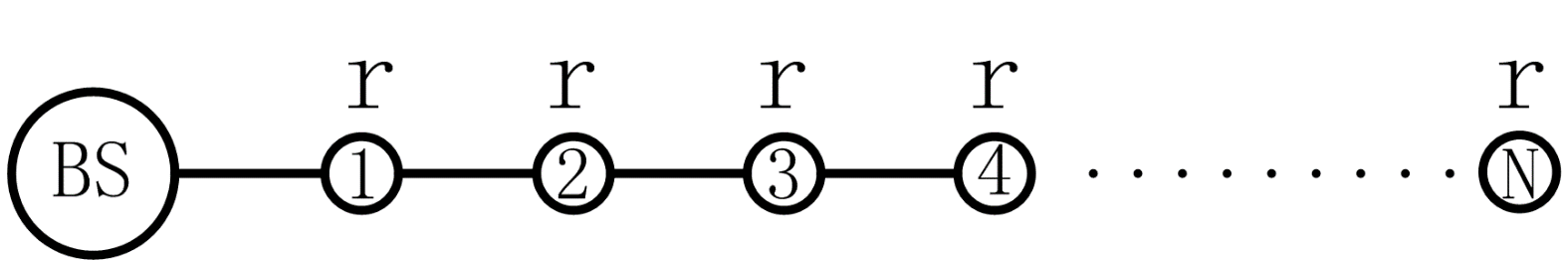 24
Motivation Example (1)
B=80J, b=2J, c=3J/m, K=3 MCs
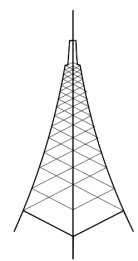 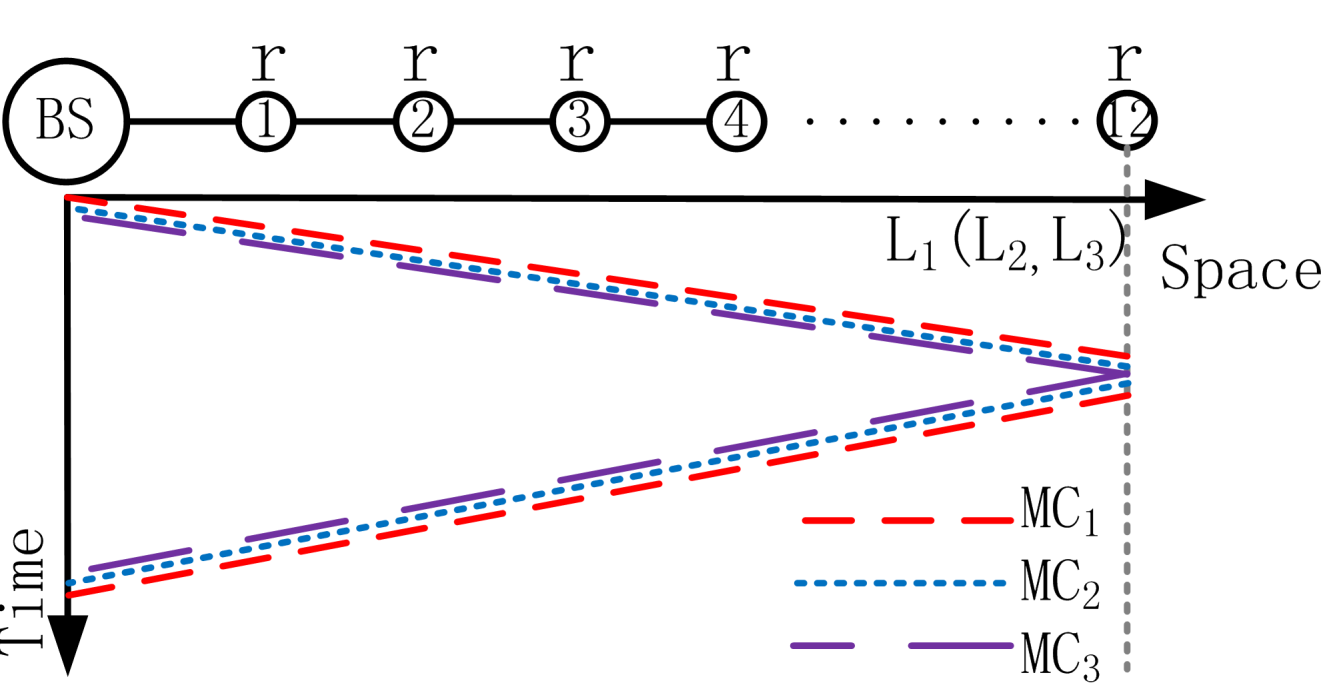 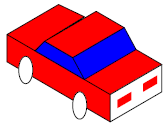 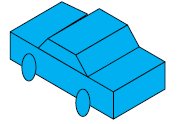 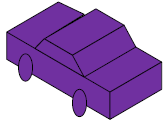 Scheme I: (equal-charge) each MC charges a sensor b/M J
Conclusion: covers 12 sensors, and max distance is < B/2c 
     (as each MC needs a round-trip traveling cost)
25
Motivational Example (2)
B=80J, b=2J, c=3J/m, K=3 MCs
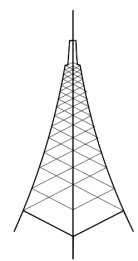 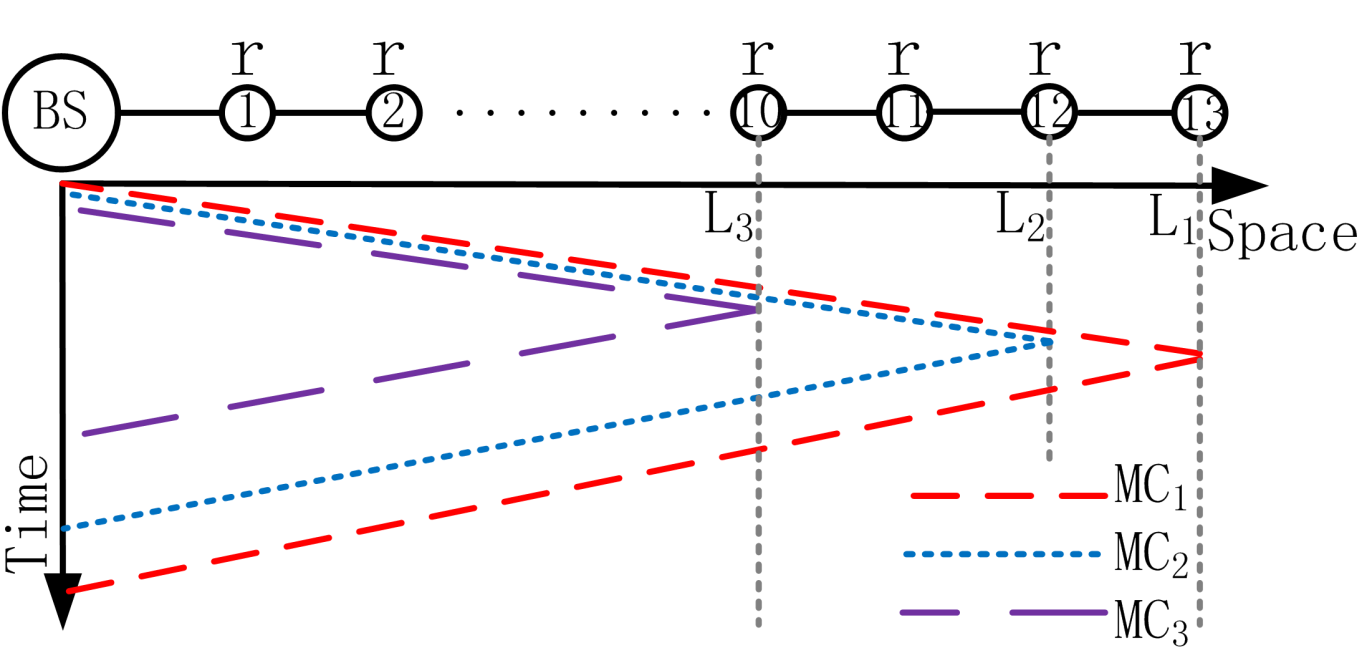 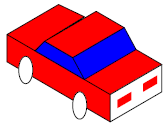 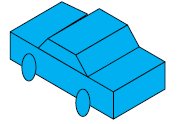 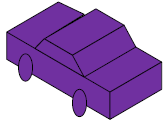 Scheme II: (one-to-one) each sensor is charged by one MC
Conclusion: covers 13 sensors, and max distance is still < B/2c 
     (as the last MC still needs a round-trip traveling cost)
26
Motivational Example (3)
B = 80J, b=2J, c=3J/m, K=3 MCs
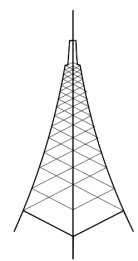 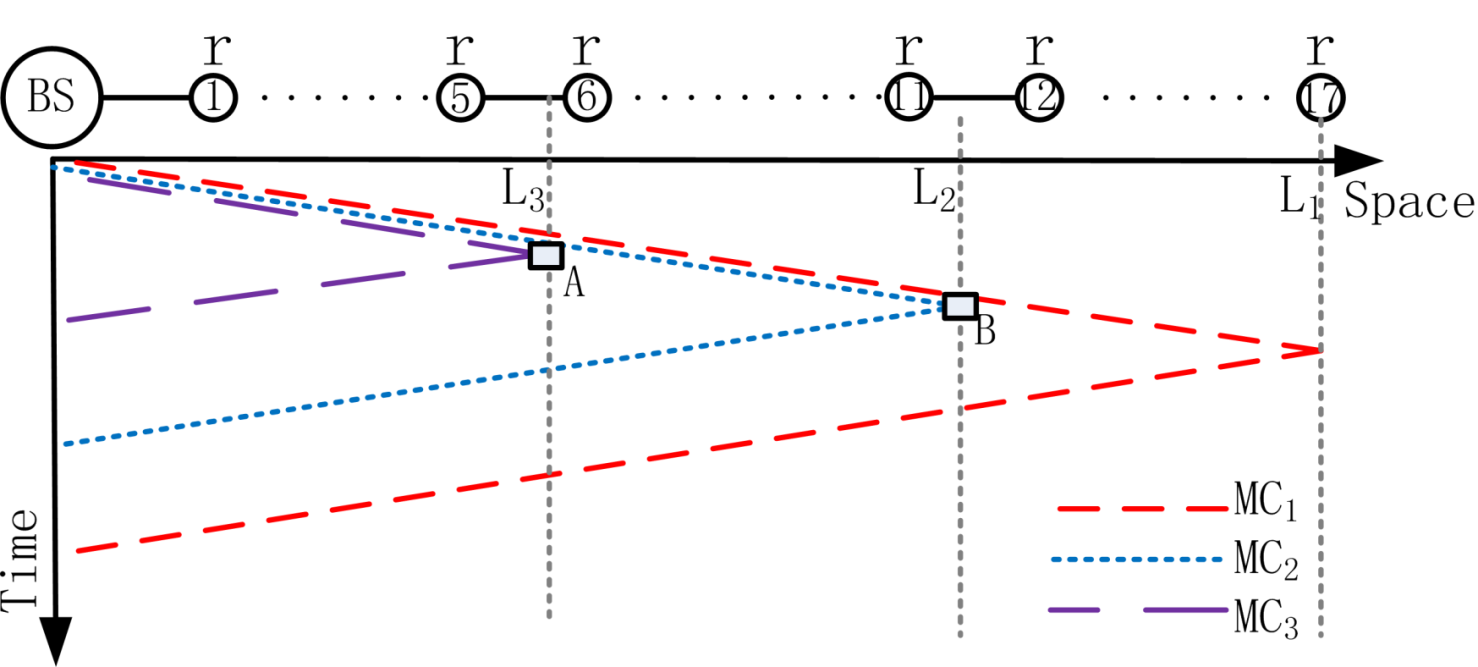 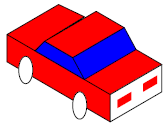 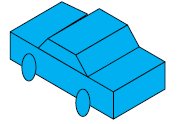 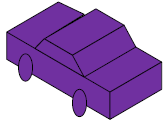 Scheme III: (collaborative-one-to-one-charge) same as Scheme II, except each MC  transfers some energy to other MCs at rendezvous points (A and B in the example)
Conclusion: covers 17 sensors,  and max distance is < B/c
     (Last MC still needs a return trip without any charge)
27
Details on Scheme III
MCi   charges battery to all sensors between Li+1 and Li
MCi (1 ≤ i ≤ K) transfers energy to MCi-1, MCi-2, …  MC1 to their full capacity at Li
Each MCi has just enough energy to return to the BS
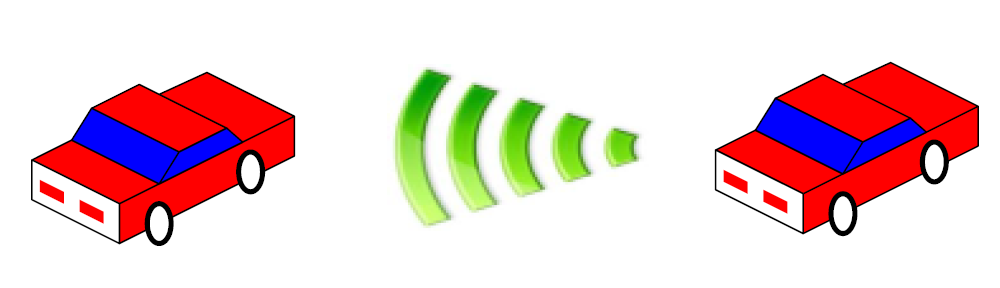 28
Motivational Example (4): GlobalCoverage
B = 80J, b=2J, c=3J/m, K=3 MCs
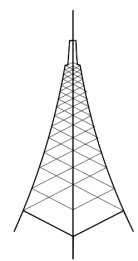 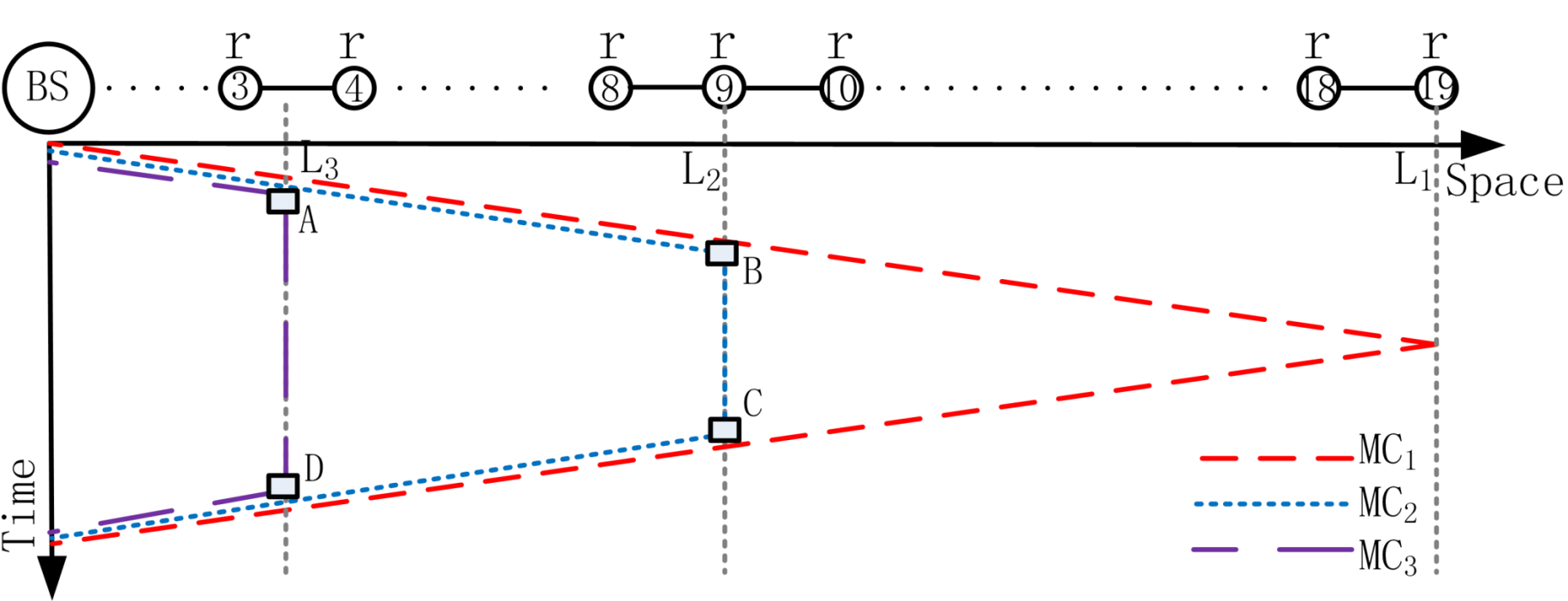 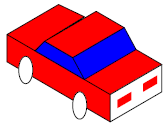 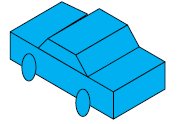 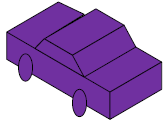 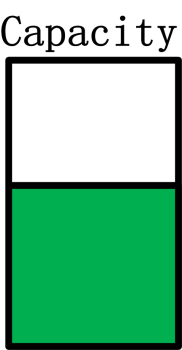 “Push”: limit as few chargers as possible to go forward 
“Wait”: efficient use of battery “room” through two charges
Conclusion: covers 19 sensors,  and max distance is ∞
29
Details on GlobalCoverage
MCi   charges battery to all sensors between Li+1 and Li
MCi (1 ≤ i ≤ K) transfers energy to MCi-1, … MC1 to their full capacity at Li
MCi waits at Li, while all other MCs keep moving forward
After MCi, MCi-1, … MC1 return to Li, MCi evenly balances energy among them (including itself)
Each Mci, MCi-1, … MC1 has just enough energy to return to Li+1
30
LocalCoverage
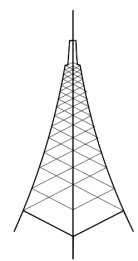 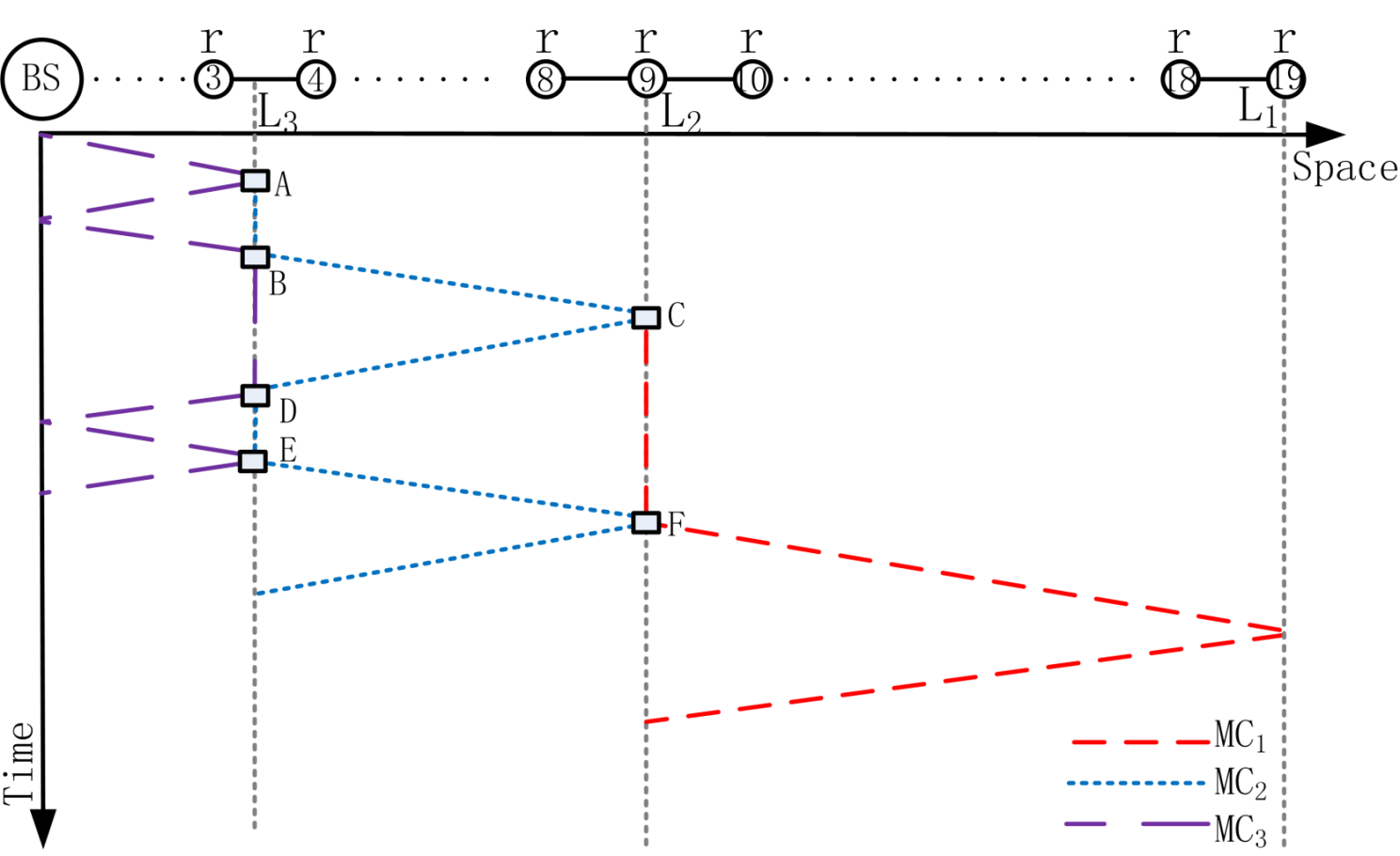 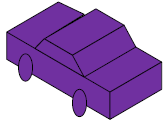 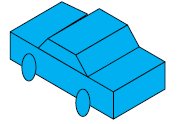 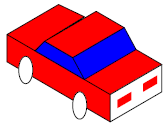 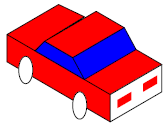 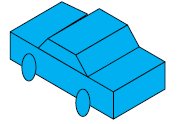 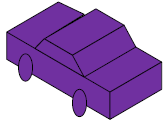 Each MC moves and charges (is charged) between two adjacent rendezvous points
Imagination: MCi  of LocalCoverage  “simulates” MCi, MCi-1, …, MC1 of GlobalCoverage
31
Properties
Theorem 3 (Optimality): GlobalCoverage has the maximum ratio of payload energy to overhead energy
Theorem 4 (Infinite Coverage): GlobalCoverage can cover an infinite line
Summation of segment length (Li – Li+1)
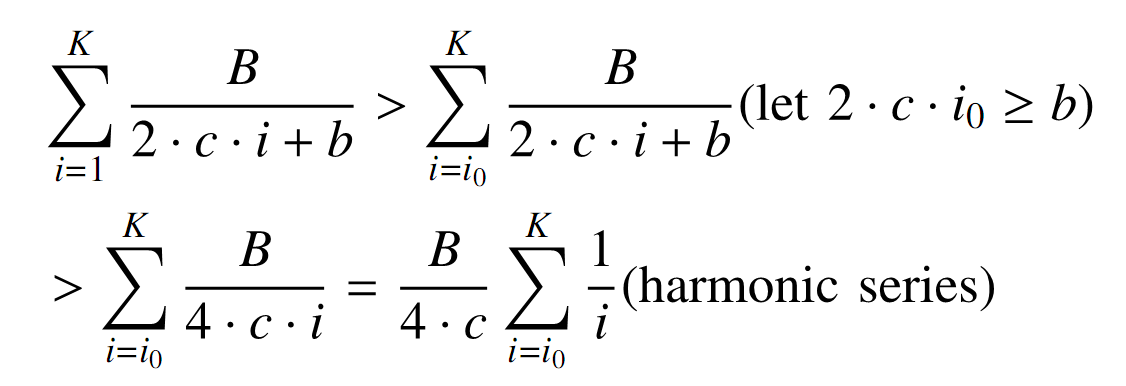 32
Imagination: extensions
Simple extensions (while keeping optimality)
Non-uniform distance between adjacent sensors
Same algorithm
Smaller recharge cycle (than MC round-trip time)
Pipeline extension
Complex extensions
Non-uniform frequency for recharging
Two- or higher-dimensional space
33
Imagination: applications
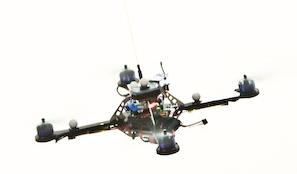 Robotics
Flying robots
WSNs
Sensor repairs with spares
Passive RFID
Energy transfer through readers
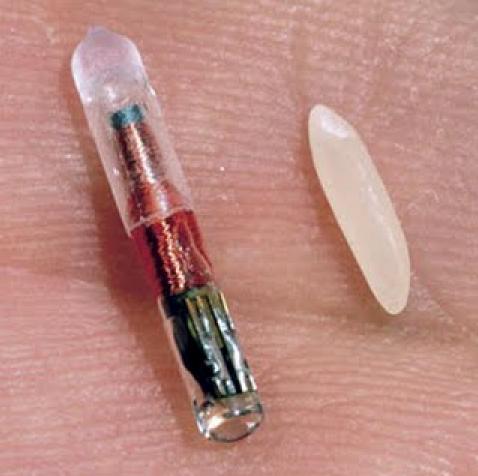 34
6. Conclusions
Wireless  energy transfer
Collaborative mobile charging & coverage:
Unlimited capacity vs. limited capacity (with BS)
Charging type:  BS-to-MC, MC-to-MC, and MC-to-Sensor
Other extensions
Charging efficiency,  MCs as mobile sinks for BS…
  Simplicity + Elegance + Imagination = Beauty
35
Acknowledgements
Richard Beigel
Sheng Zhang
Huanyang Zheng
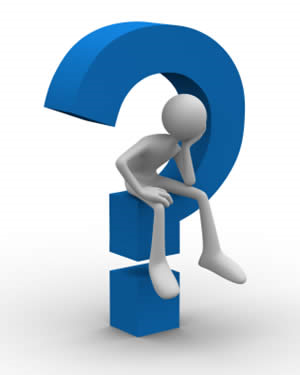 36